SEMINAR ON CAREER OPPORTUNITIES 
After
B.Tech
[VEC-LAKHANPUR]
Presented by:  Dr. ROMA SINGH			 	Mr. P.V.JAIN
			& Mr. Sushil Sahu
(The Gate Coach)
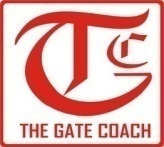 WE ARE
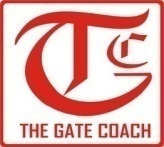 WHY IT IS IMPORTANT
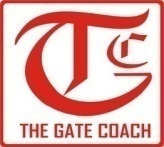 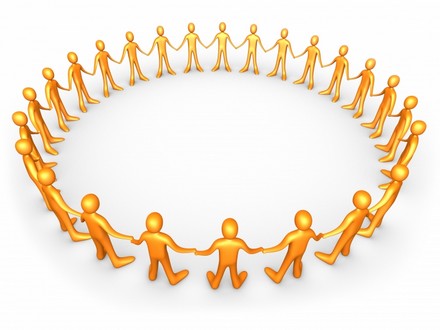 CONTENTS
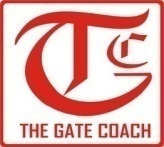 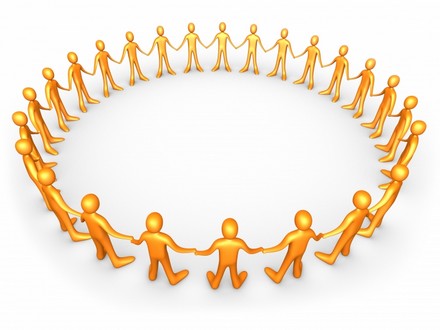 CAREER OPPORTUNITIES
B.Tech.
HIGHER Education
JOB
PSU’s
Private
Entrepreneur
M.TECH
M.B.A.
M.S
PhD
JOB
TEACHING
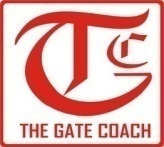 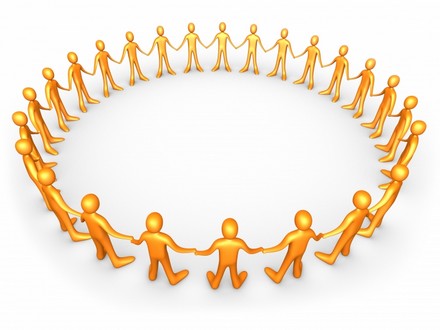 JOBS
HIGHER 
EDUCATION
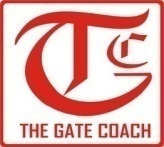 IAS & IES
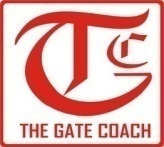 GATE
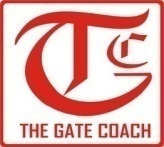 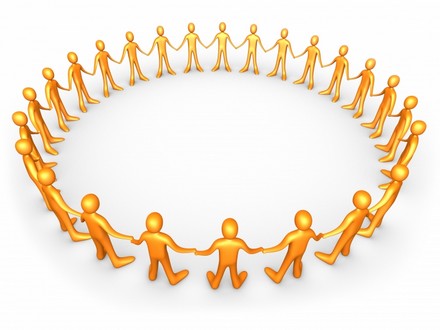 HOW TO PREPARE FOR GATE
STUDY MATERIAL
ALL INDIA TEST SERIES
POST GATE GUIDANCE
NPIU PROGRAM
MHRD FUNDED PROGRAM
COACHING ONLINE/OFFLINE
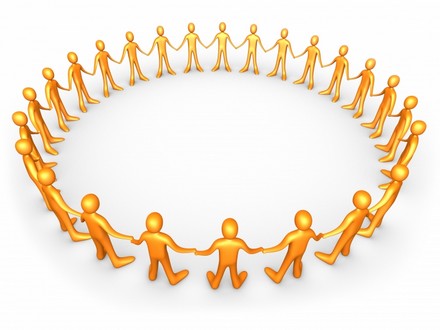 SCHOLARSHIPS
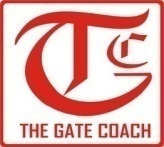 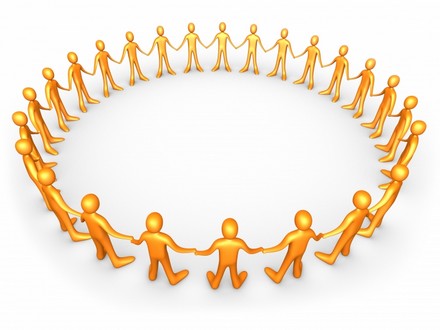 RANK WISE LIST FOR ADMISSION IN IIT’s
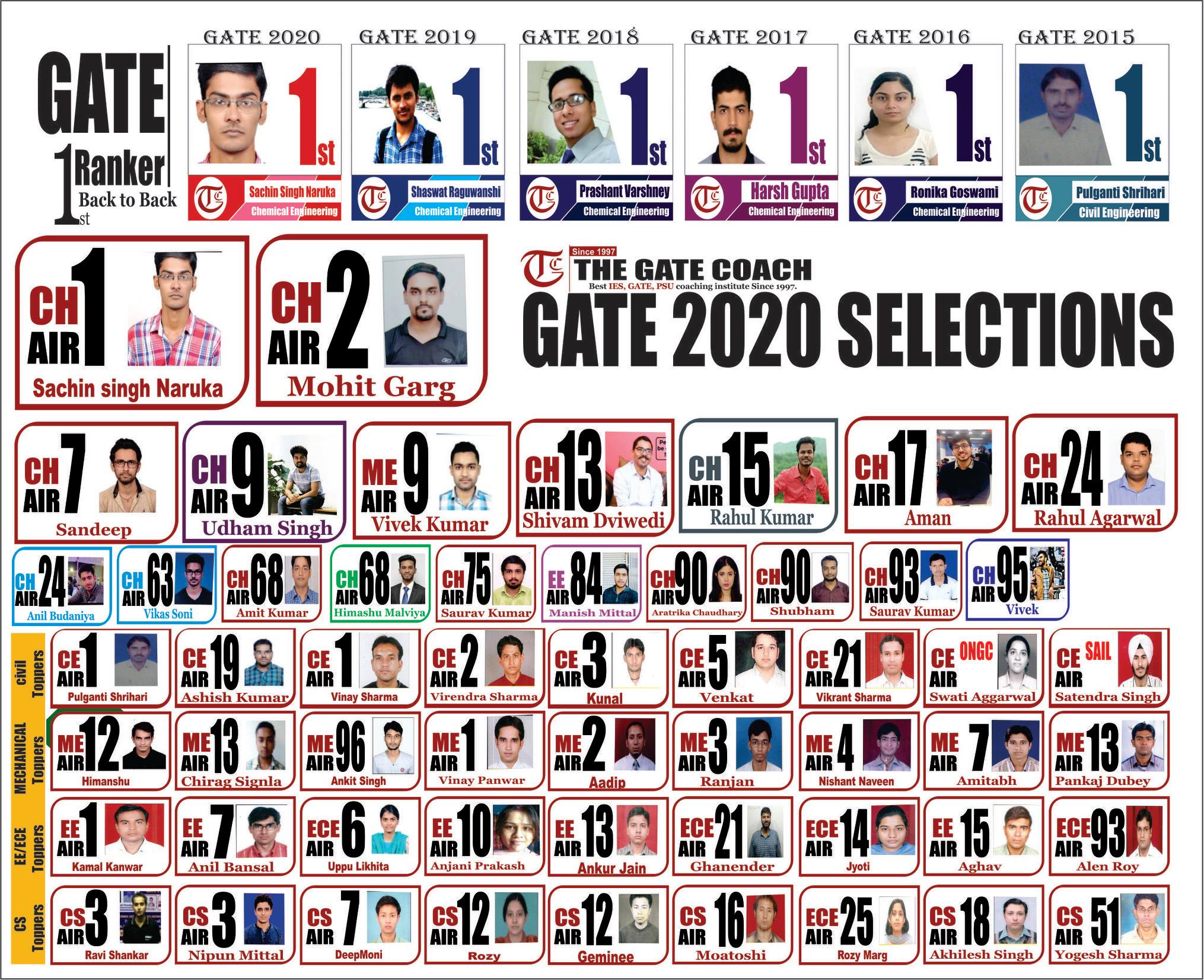 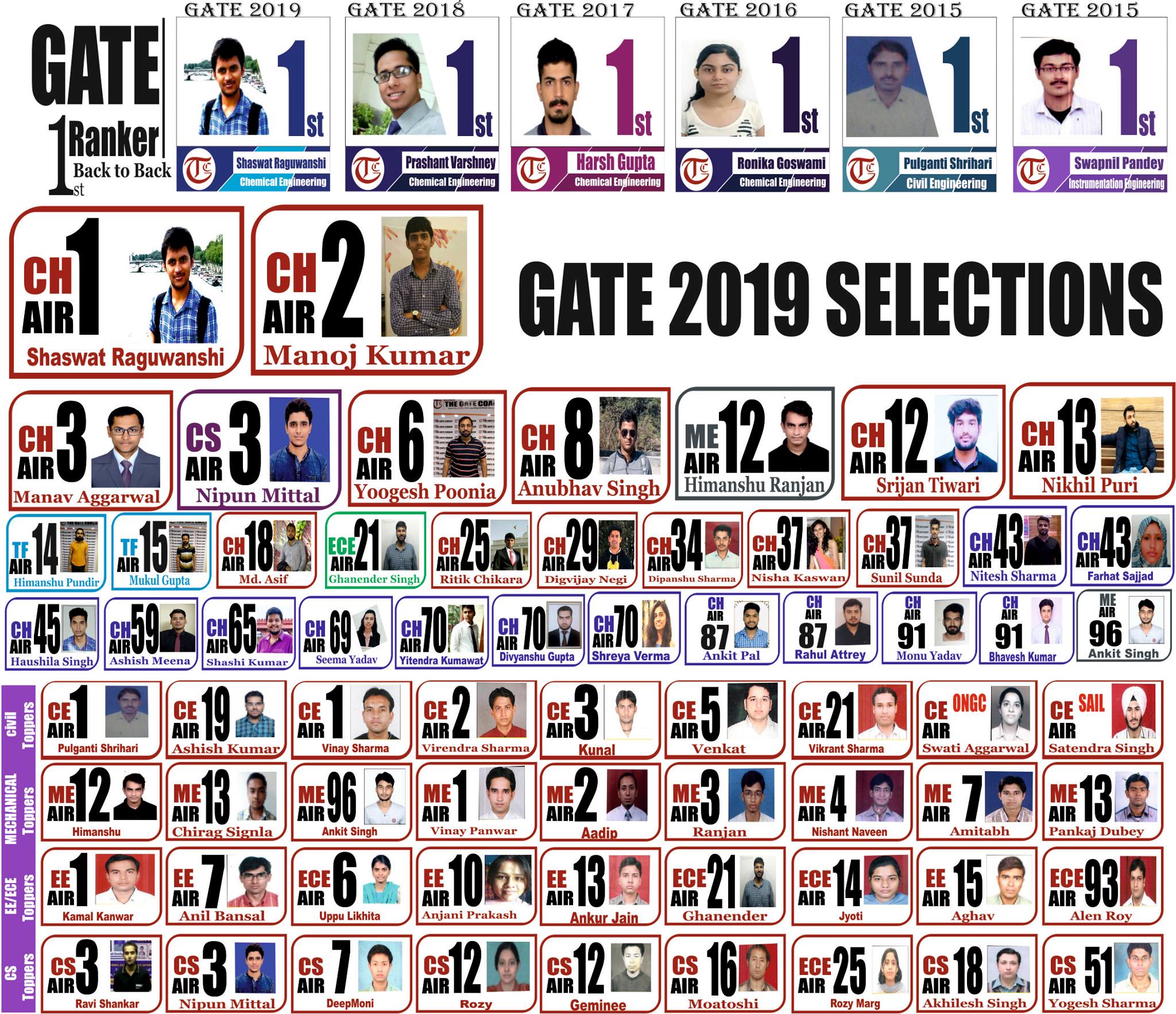 OPEN FORUM
Q & A
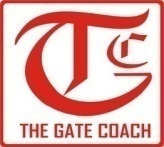 TGC DHANBAD CENTRE
Address –
THE GATE COACH 
28,JIASARAI, NEAR IIT, 
New Delhi-110016
Ph.no. 09873452122, 9818652587
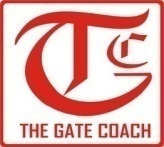 THANK 
YOU
The Gate Coach
28, Jia Sarai, Near IIT Delhi
Hauzkhas
Delhi-16
9818652587, 011-26529998
delhi.tgc@gmail.com  
web :www.thegatecoach.com
Follow us on Facebook Page “TheGateCoach” 110000 likes
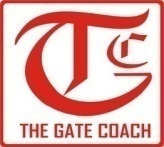